ACTION EVIDENCIES -
BEFORE :-  Hourly inspection for Inspection with Vernier for Dim 3 mm.& NO range Define for Vernier Inspection
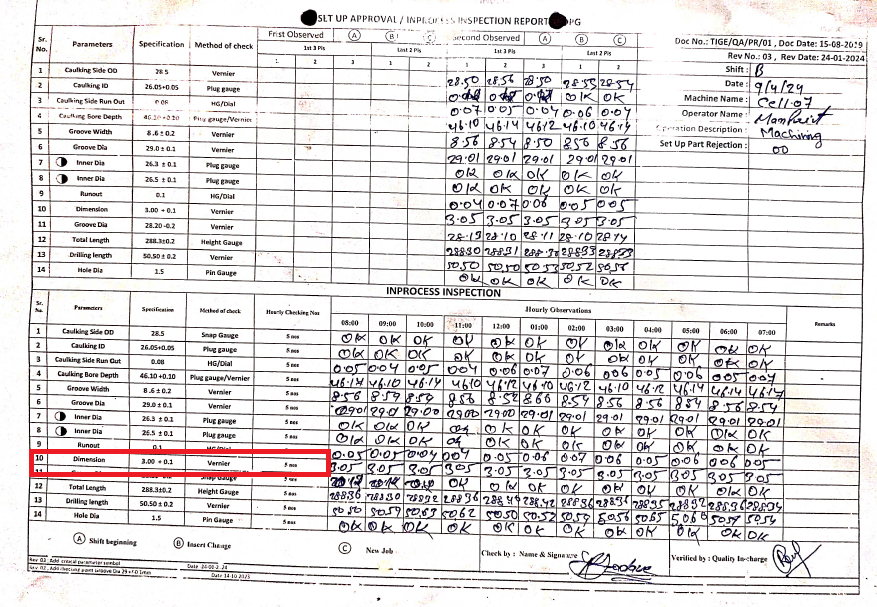